ЛЮБІ, ШАНУЙ, ВЕДАЙ РОДНАЕ СЛОВА!
Правілы гульні!
У мерапрыемстве прымаюць удзел 2 каманды. Колькасць удзельнікаў
адной і другой каманды – 6 чалавек.
Каб атрымаць перамогу кожная каманда павінна імкнуцца набраць як мага больш балаў!Поспехаў вам, паважаныя гульцы!
Эпіграф:
Якія знаёмыя назвы і словы,
Якая цудоўная родная мова!
І ўсё мілагучна для слыху майго:
І звонкае “дзе” і густое “чаго”...
Пімен Панчанка
1 конкурс “Прывітанне” 
Правілы тура
 Кожнай камандзе неабходна назваць сваю каманду і на лістках А4 намаляваць эмблему каманды. На ўсё пра ўсё ў вас ёсць 1 хвіліна.
2. Конкурс  “Канструяванне слоў”
Правілы тура
Камандам даецца слова. Удзельнікі павіненны
прыдумаць  за тры хвіліны і напісаць як мага больш
слоў, у склад якіх павінны ўваходзіць толькі тыя літары, якія ёсць у зыходным
слове.
Мовазнаўства
Гульня з гледачамі
Са свайго языка спусціш –      і вузла не завяжаш 
2. Слухай многа,                        зерня не з’ясі.
3. У добрую часіну сказаць,           дык у кніжцы знайду.
4. Адною рукою                                 чужым не зловіш.

5. Дзе розумам не дайду,                гаспадыня за пірог.
6. Новых сяброў нажывай,.            а сані летам.

7. Ладзь калёсы зімой,                    а гавары мала.
8. Лепей мець вераб’я ў руцэ,       чым арла на суку.
9. Не раскусіўшы арэх,                    а ў ліхую прамаўчаць.

10. Госць на парог –                          але старых не забывай
3. Конкурс “Словы-змейкі”
 Умовы гэтага конкурсу такія: першы член каманды запісвае на
лісце паперы любое слова, якое з’яўляецца адушаўлёным назоўнікам. Затым
перадае лісток наступнаму члену каманды, які прыдумвае слова, што
пачынаецца з апошняй літары папярэдняга (словы не павінны паўтарацца).
Даецца на конкурс 2 хвіліны. Пераможа тая каманда, якае складзе даўжэйшую
змейку.
Гульня з гледачамі
Якi браняносец нiколi не ўдзельнiчае ў вайне? 
(Жывёла)
Якiя гукi абазначаюцца дзвюма лiтарамi? 
(Дж, дз)
Назва якога дрэва складаецца з трох лiтар “б” і трох лiтар “а”? 
(Баабаб)
З чаго пачынаецца і чым заканчваецца Нёман? 
(“Н”)
Дапоўнiце прыказку: «Сямёра…»
(аднаго не чакаюць)
Якую соль нельга растварыць? 
(Ноту соль) 
Цi ўсе лiтары маюць адпаведныя гукi?
 (Не, “ь”)
Якiя лiтары беларускага алфавiта абазначаюць 2 гукi? 
(е, ё, я, i, ю)
У якой назве ракi чатыры лiтары “i”?
 (Мiсiсiпi)
Што знаходзiцца пасярэдзiне ракi Сож? 
(Лiтара “о”)
Ці ёсць словы без асноў?
 (Не)
4. Конкурс “7 ПАДКАЗАК”

Вядучы згадвае некалькі вядомых асобаў Беларусі і дае па 7 падказак. Хто
адгадае з 1-ай падказкі, атрымае 7 балаў, з 2-й – 6 балаў і г. д.
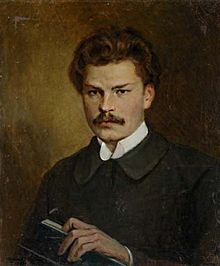 1) Слынны беларускі паэт.
2) Яго бацька быў вядомым фалькларыстам і этнографам.
3) Большую частку жыцця ён пражыў не ў Беларусі, але самастойна
вывучыў беларускую мову і пісаў на ёй вершы.
4) У раннім дзяцінстве жыў у Гародні.
5) Пісаў вершы класічных формаў, чым узняў беларускую літаратуру на
сусветны ўзровень.
6) Памёр на 26 годзе жыцця ў Ялце.
Максім Багдановіч
7) Аўтар зборніка “Вянок”.
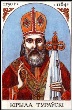 1) Жыў у 12 стагоддзі.
2) Сын вельмі багатых бацькоў.
3) Быў манахам і займаўся літаратурнай дзейнасцю.
4) Праведнае жыццё зрабіла яго настолькі паважаным, што людзі прасілі яго стаць епіскапам.
5) Быў цудоўным прамоўцам.
6) Нашы продкі называлі яго Златавустам.
7) Нарадзіўся ў Тураве.
Кірыла Тураўскі
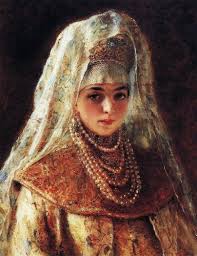 1) Полацкая князёўна надзвычайнай прыгажосці.
2) Яе бацька першы вядомы нам полацкі князь.
3) У канцы жыцця пайшла ў манастыр.
4) Яе другое імя Гарыслава.
5) Праз яе сына Ізяслава была адноўлена дынастыя полацкіх князёў.
6) Яе праўнук – Усяслаў Чарадзей.
7) Князь Уладзімір прымусіў яе выйсці за сябе замуж, пасля таго як
захапіў Полацк і забіў яе бацькоў і братоў.
Рагнеда
1) Полацкая князёўна.
2) Унучка Усяслава Чарадзея.
3) У 12 гадоў пастрыглася ў манашкі.
4) Настаўніца, асветніца, перапісчыца.
5) Мецэнатка, фундатарка Спаскага сабора.
6) Адна з першых жанчын на ўсходнеславянскіх землях, якая была абвешчана святой .
7) Нябесная заступніца Беларусі.
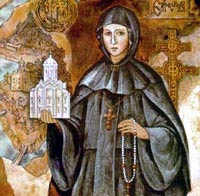 Еўфрасіння Полацкая
5. Конкурс “Вам слова, юныя паэты!”
Правілы
Кожнай каманде даецца лісток паперы з апошнімі словамі верша. У
вершы дзве страфы. Неабходна як мага хутчэй прыдумаць і запісаць верш з
прапанаванай рыфмай.
............не спяшаюся,
.............стараюся.
.............у здабытку,
............у сшытку.
..........Якуб Колас.
..........голас.
..........чытач,
..........чытаць.
6. Конкурс “Папацей, грамацей!”
Правілы
Не сумняваюся ў тым, што члены каманд–
вельмі граматныя вучні, і ім нічога не значыць атрымаць “8,9,10” за дыктоўку.
Аднак наша дыктоўка незвычайная. Яна – камандная. Кожны член каманды
піша толькі 1 сказ і перадае лісток наступнаму свайму таварышу. Пачынае
пісаць тэкст капітан, і ў канцы ў яго будзе 30 секунд, каб праверыць напісанае і
здать дыктоўку журы. Пачынаем.
Правільны варыянт
Зубр
Самы вялікі звер Белавежскай пушчы – зубр. Гэта магутная жывёла.
Грудзі ў яго шырокія, шыя кароткая і тоўстая. Поўсць густая, бурая. Зубр у
жыцці вельмі спакойны. Няма ў яго ворагаў, ды і чалавек аберагае яго.
7.Конкурс “ Пазнай фразеалагізм»
Правілы

Кожны ўдзельнік каманды выходзіць да стала, за якім знаходзіцца журы, і
выцягвае са стоса картку з фразеалагізмам. Яго задача – з дапамогай мімікі,
жэстаў  растлумачыць фразеалагізм. Задача
членаў каманды – пазнаць гэты фразеалагізм.
Жадаю вам, дзеці, і далей лагодна
Мовай народа валодаць свабодна.
І ў жыцці каб было вам лягчэй,
Мову сваю вывучайце хутчэй.


Дзякуй за гульню!